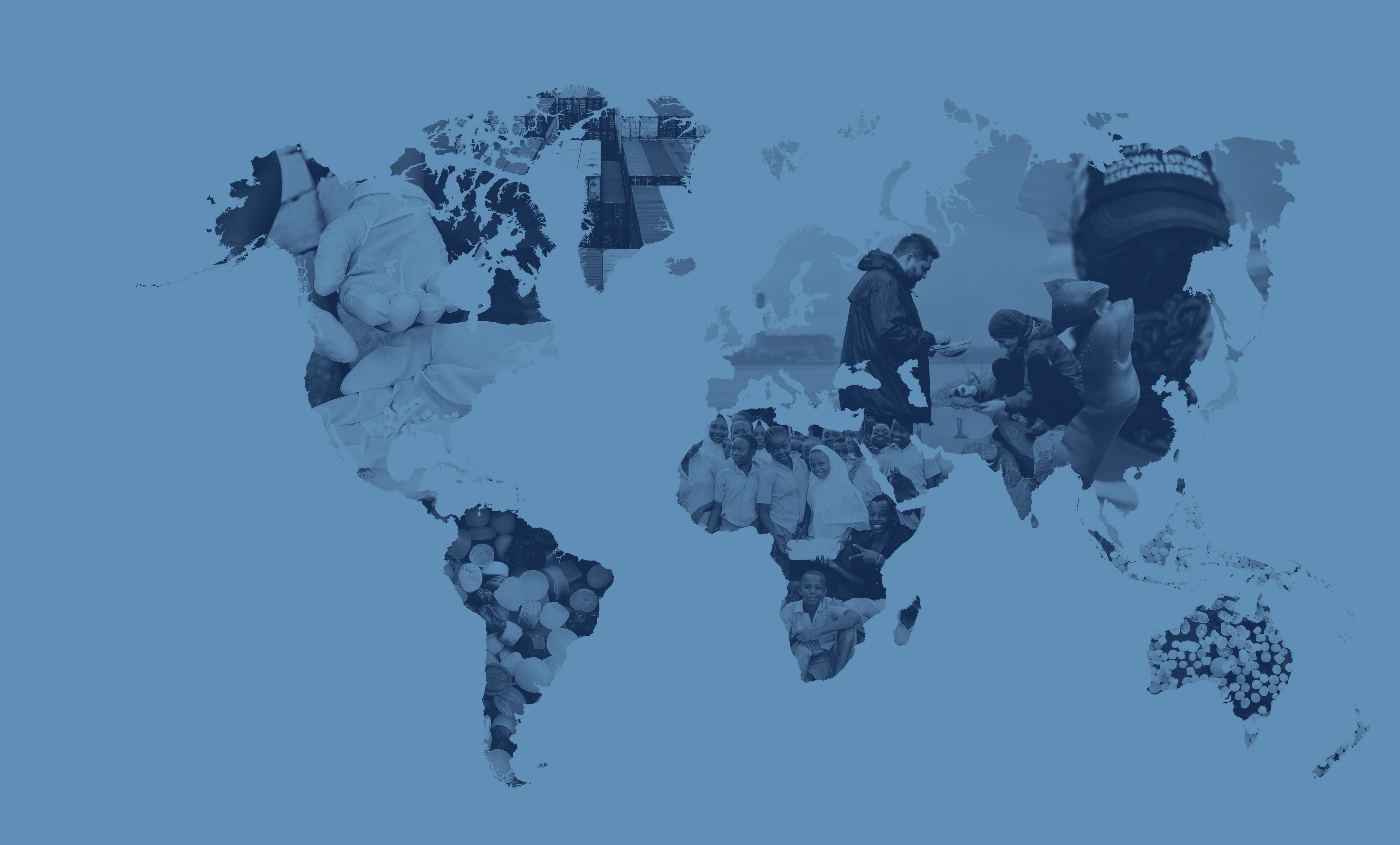 Mapping
The Global Plastic Pellet Supply Chain
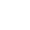 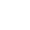 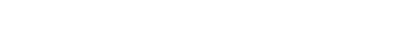 Fidra is a Scottish registered charity and SCIO no.SC043895
Global Overview
In 2021 world plastic production reached 390 million tonnes and this is predicted to grow to 1,200 million tonnes annually by 2060.

The plastics industry is truly global with 73% of countries importing primary plastics in 2021.

Most primary plastic is produced in the form of plastic pellets. It is estimated that up to 22.4 trillion pellets are released to the environment each year globally.
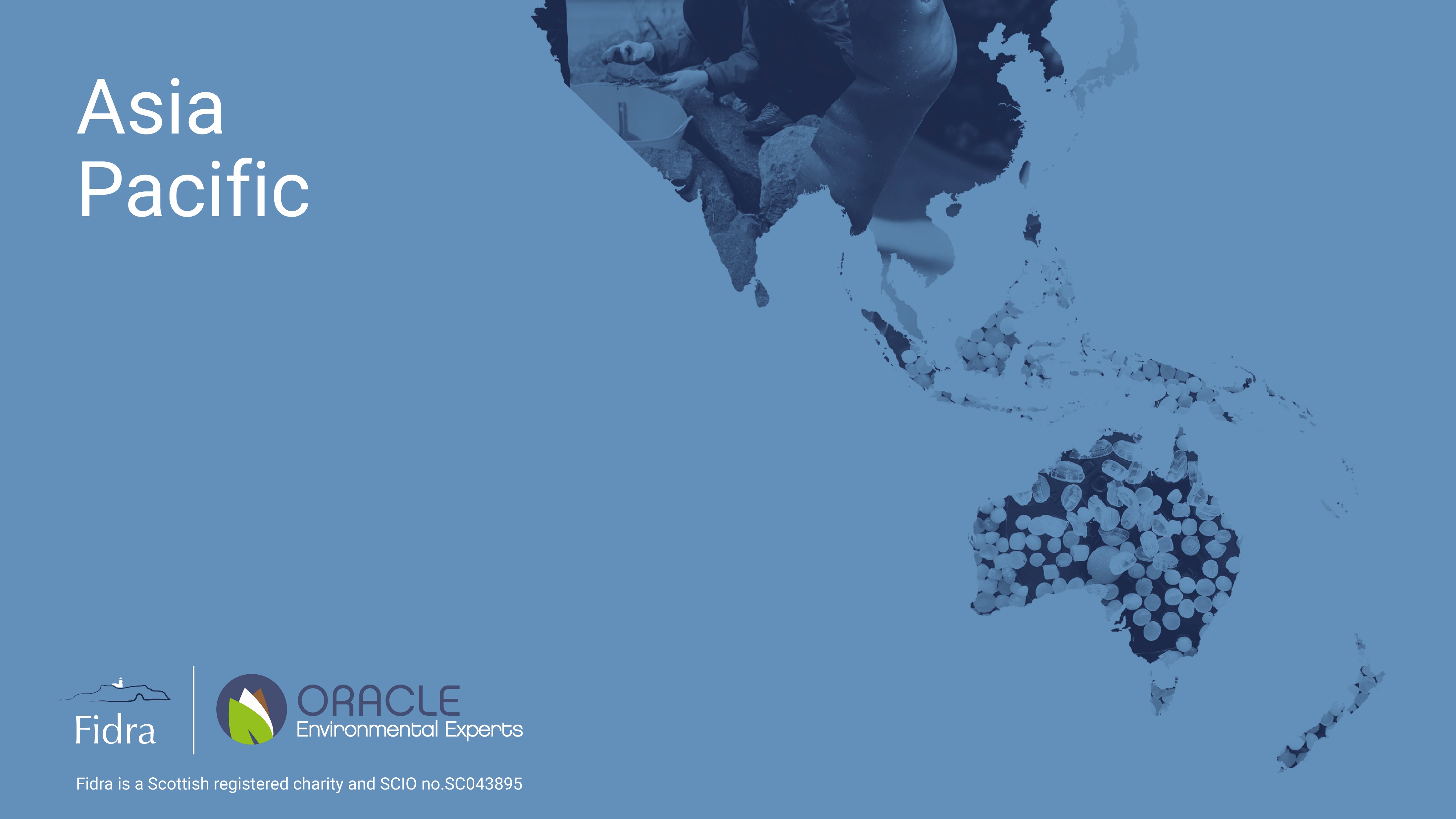 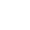 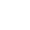 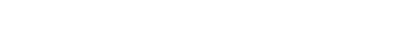 Fidra is a Scottish registered charity and SCIO no.SC043895
Asia-Pacific
Region accounted for 52% of global plastic production in 2021

22 countries involved in export trade of primary plastics and 26 countries involved in import trade

Pellet loss under reported due to social and political barriers to data gathering
Mapping The Global Plastic Pellet Supply Chain
Key Findings
Region accounted for 52% of global plastic production in 20211

Accounted for 31% of world trade exports of plastics in primary forms in 2021 2

Accounted for 37% of world trade imports of plastics in primary forms in 2021 2

China - World’s largest importer of plastics in primary forms in 2021 2

5 of world’s top 10 exporters of plastics in primary forms2 

3 of world’s top 10 importers of plastics in primary forms2
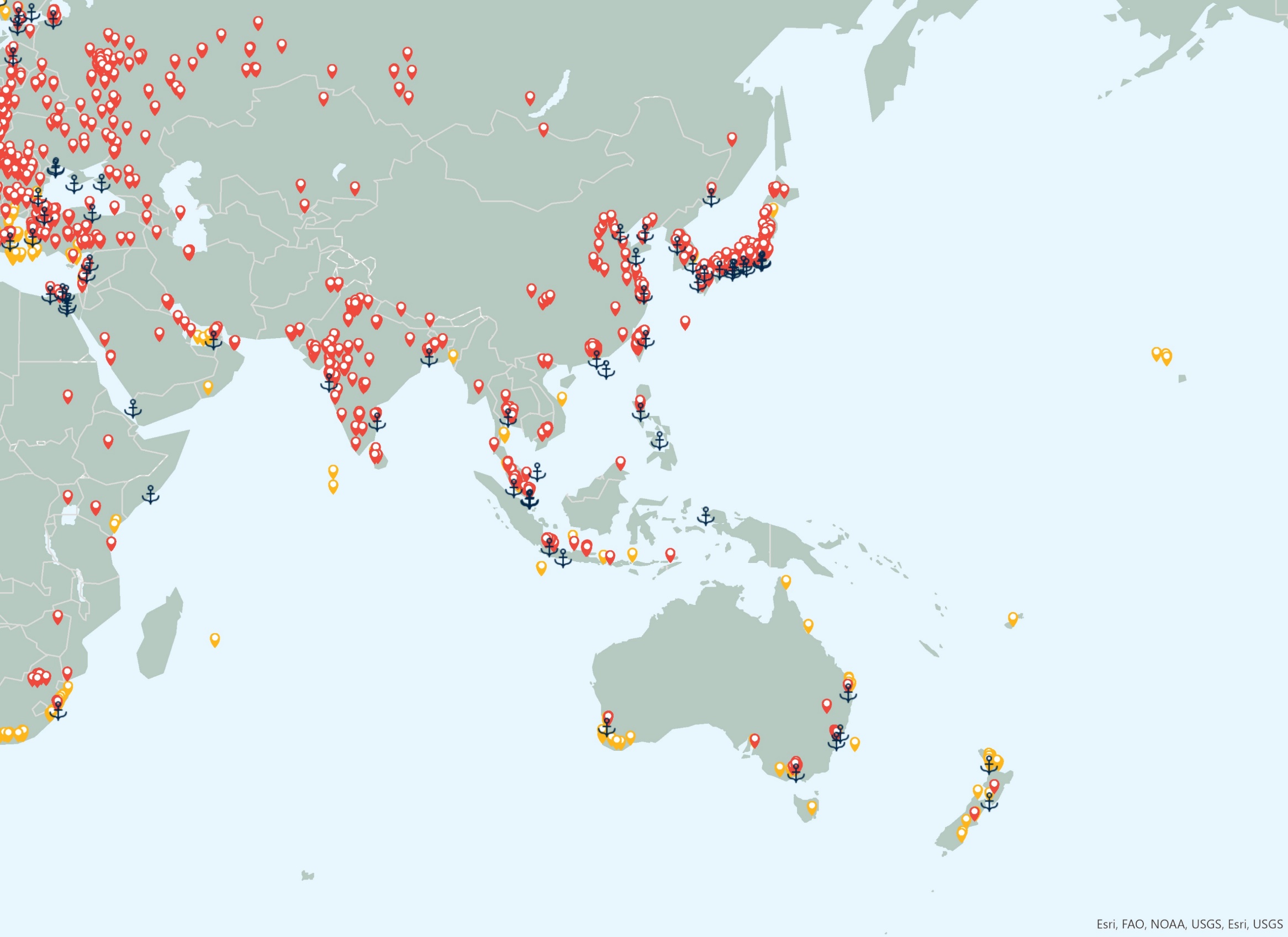 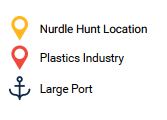 Plastics industry, nurdle hunts and large ports
Citations:
1   Plastics Europe -  https://plasticseurope.org/knowledge-hub/plastics-the-facts-2022, 2022.
2. World Bank. World Integrated Trade Solutions. https://wits.worldbank.org
3. ENF Recycling - World's Largest Directory Of Recycling Companies. [https://www.enfrecycling.com/
Mapping The Global Plastic Pellet Supply Chain
Key Findings
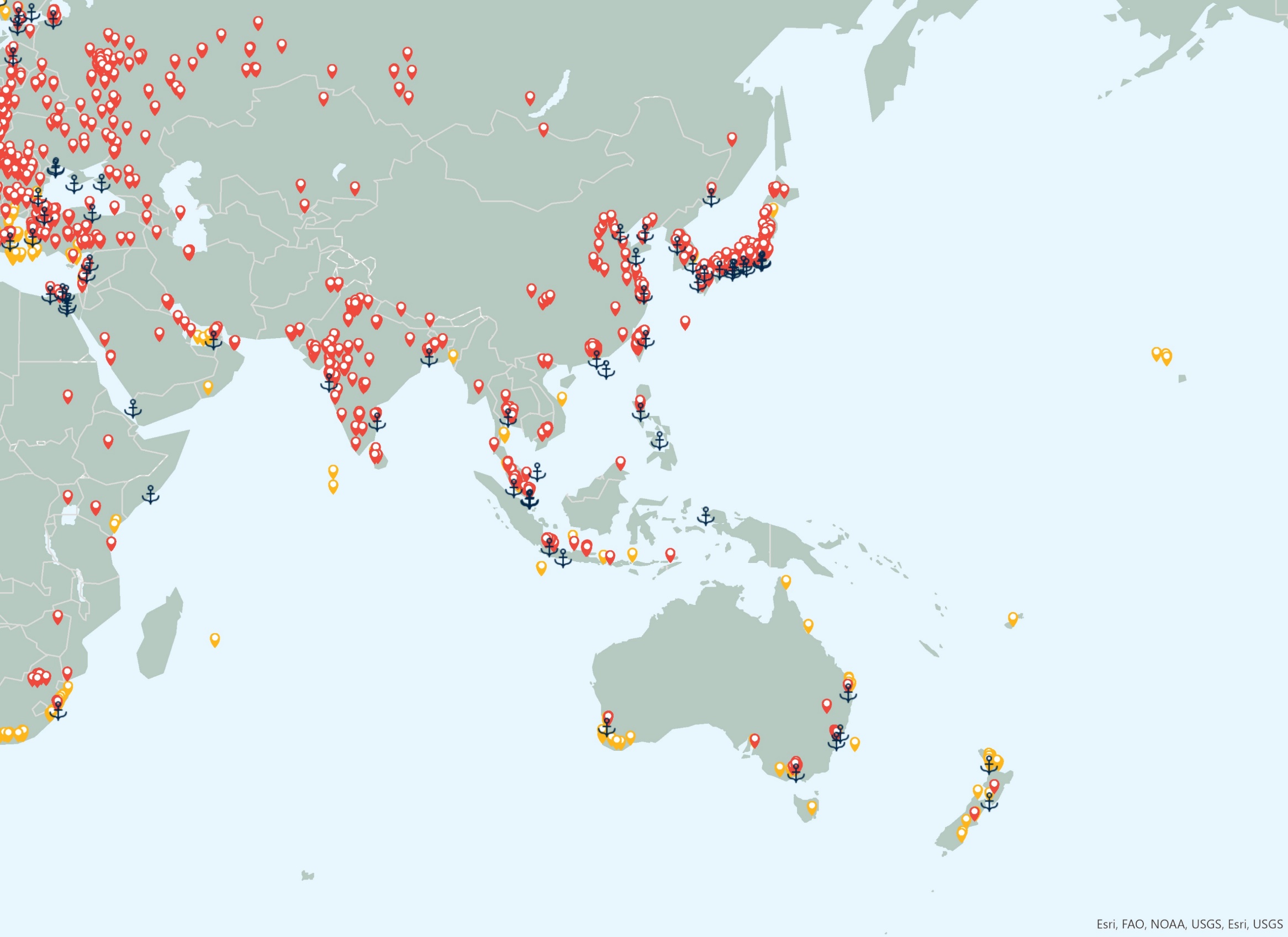 Over 660 plastics recycling plants 3 (25% of global share based on industry database) 

Primary plastic export trade worth over $56 billion in 20212

China – 32% of global plastic manufacture in 20211
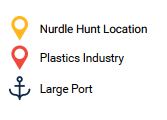 Plastics industry, nurdle hunts and large ports
Citations:
1   Plastics Europe -  https://plasticseurope.org/knowledge-hub/plastics-the-facts-2022, 2022.
2. World Bank. World Integrated Trade Solutions. https://wits.worldbank.org
3. ENF Recycling - World's Largest Directory Of Recycling Companies. [https://www.enfrecycling.com/
Mapping The Global Plastic Pellet Supply Chain
Transport
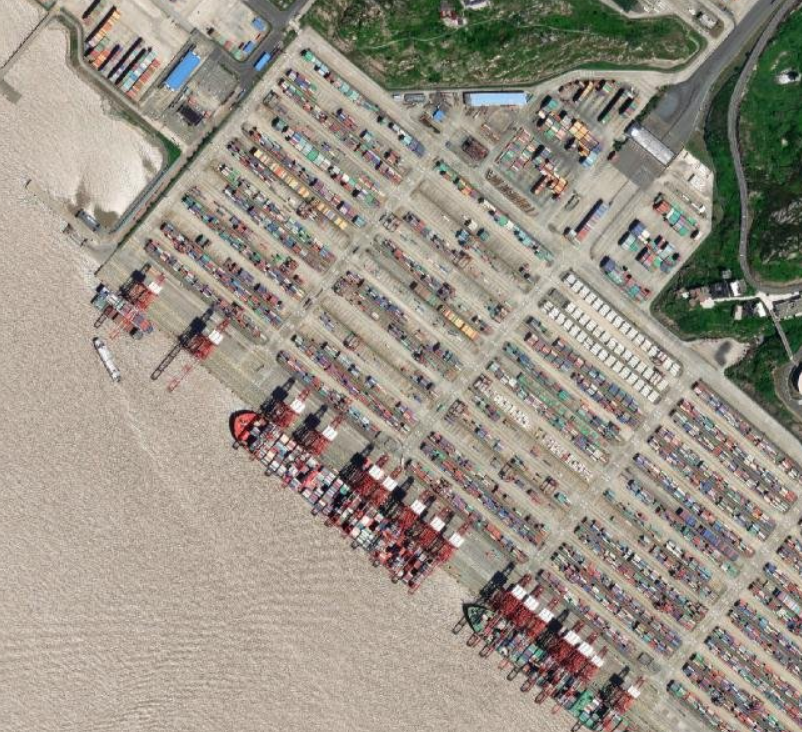 Asia-Pacific has 31 of the world’s top 50 container ports by volume handled and 40 large ports1 handling over 475 million TEU of container traffic in 20212

56% of global container traffic in 20212

China – Over 262 million TEU of container freight in 20192

China – 31% of global container port traffic in 20212

China - Over 3 million ton-km of rail freight transported in 2019 2
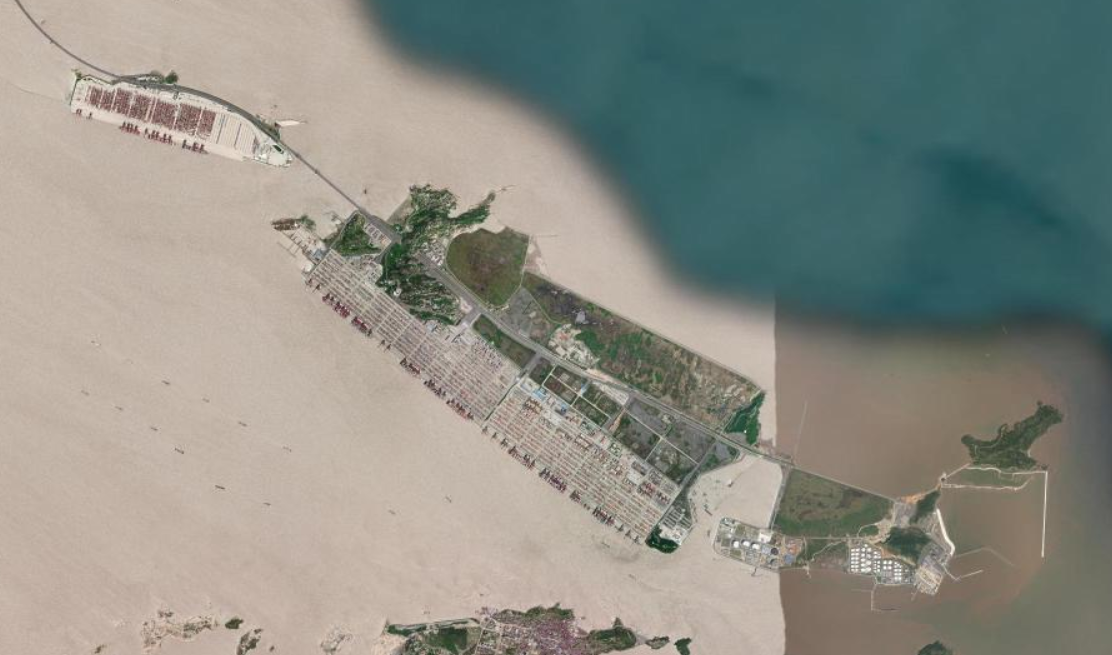 5.6km
Port of Shanghai, China. Largest port by container traffic volume (Esri, Earthstar Geographics)
TEU- twenty-foot equivalent unit
Citations:
1. World Ports Index (https://msi.nga.mil/Publications/WPI)
2. World Bank, World Development Indicators, https://databank.worldbank.org/source/world-development-indicators
Mapping The Global Plastic Pellet Supply Chain
Pellet Loss
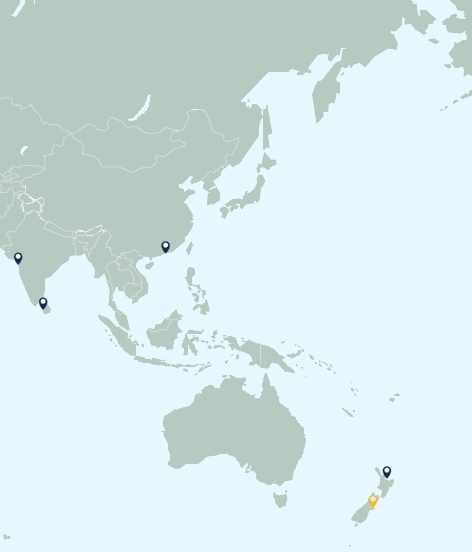 Estimated that 15,000 -150,000 tonnes of pellets lost to the environment annually 

4 acute and 2 chronic pellet losses identified 
Over 1,980 tonnes of pellets identified as lost from 3 acute incidents 
2 terrestrial and 4 marine incidents
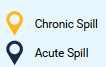 Acute & Chronic pellet loss incidents
Citations:
1. Fidra. The Great Nurdle Hunt, https://www.nurdlehunt.org.uk,
2. Nurdle Patrol,  https://nurdlepatrol.org.map
Mapping The Global Plastic Pellet Supply Chain
Protected Areas & Tourism
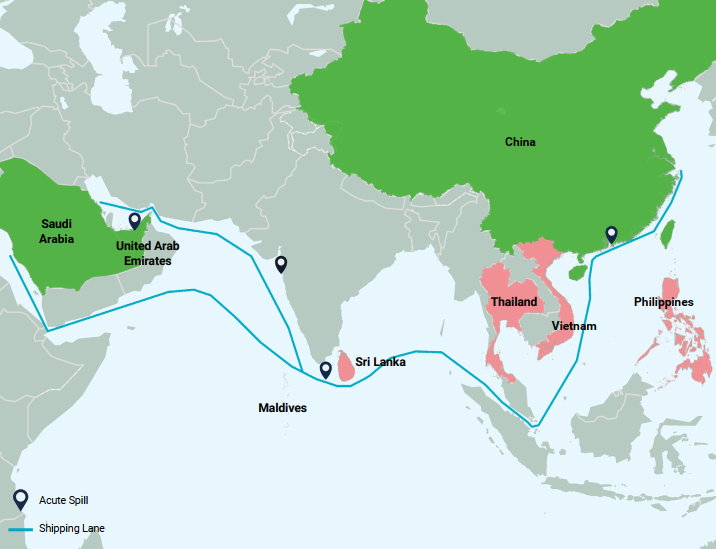 Major shipping routes from Middle East to China transport large volumes of primary plastics

Shipping routes pass nations where tourism is a significant contribution to GDP
High % tourism in GDP
Importer/Exporter
Citations:
1. Protected Planet, https://www.protectedplanet.net/en
2. UN WTO – Global and regional tourism performance (https://www.unwto.org/tourism-data/global-and-regional-tourism-performance)
Mapping The Global Plastic Pellet Supply Chain
Acute Pellet Loss Case Study - Hong Kong, China
A total of 6 containers were lost overboard off the east coast of Hong Kong containing approx. 150 tonnes (7.5 billion pellets) following a category 4 typhoon in 2012

Pellets covered beaches and >170 bags of pellets were found across several islands 

Over 1000 volunteers and government response collected approx. 105 tonnes (5.25 billion pellets)

Impacts on local fishing, economy, health, protected areas (103 National Designations and Ramsar Marine Protected Area) and species (endangered green turtles)

Legacy pollution was identified months after the spill

International Maritime Organization reclassification to improve transport and stowage is required as well as improved response following a loss
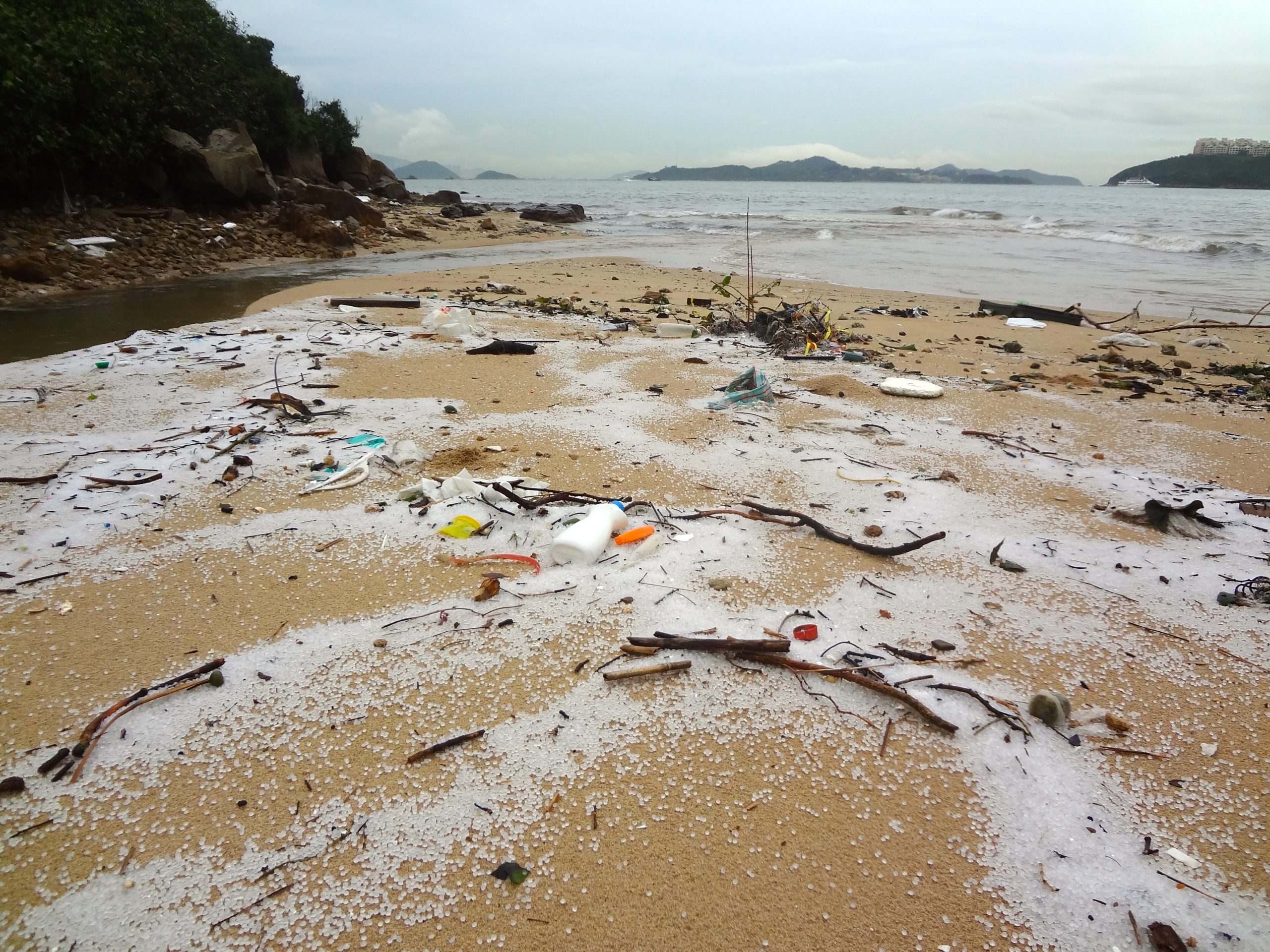 Plastic polypropylene pellets spread across the beach along with background macroplastic pollution (Photo Credit: Plastic Free Seas)
Mapping The Global Plastic Pellet Supply Chain
More information and assets can be found at: 

https://hub.nurdlehunt.org/resource/oracle-mapping-the-global-plastic-pellet-supply-chain/